ss «RMG Copper». ცენტრალური საწყობის ფარდული.
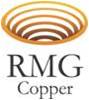 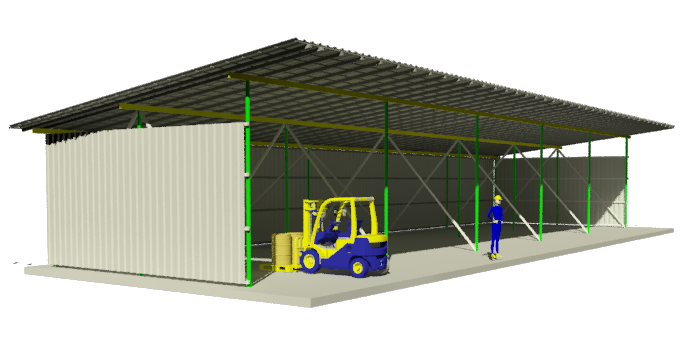 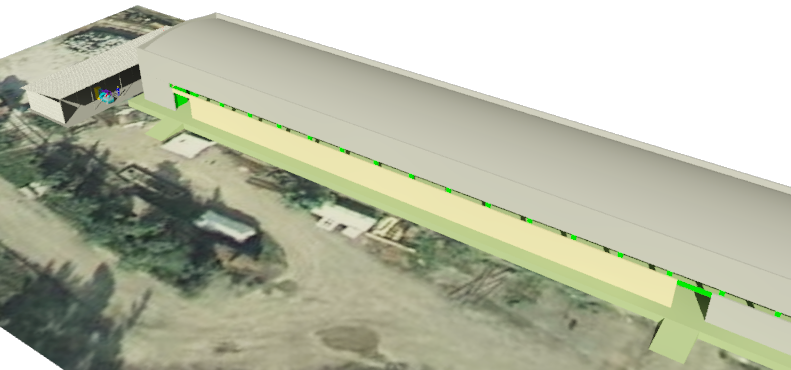 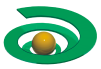 ss «RMG Copper». ცენტრალური საწყობის ფარდული.
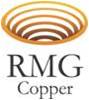 გეგმა
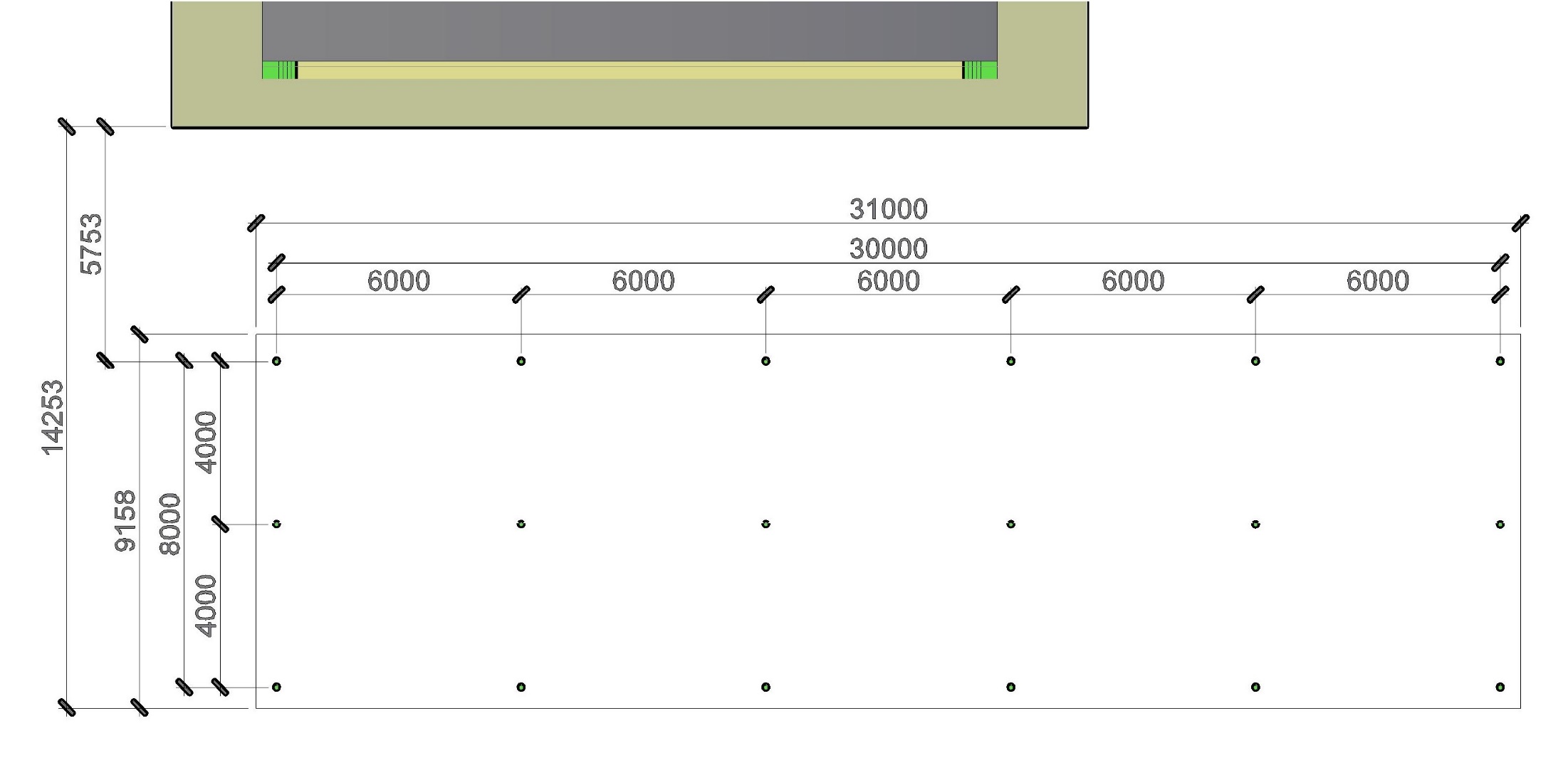 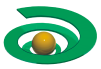 ss «RMG Copper». ცენტრალური საწყობის ფარდული.
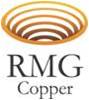 გვერდხედი
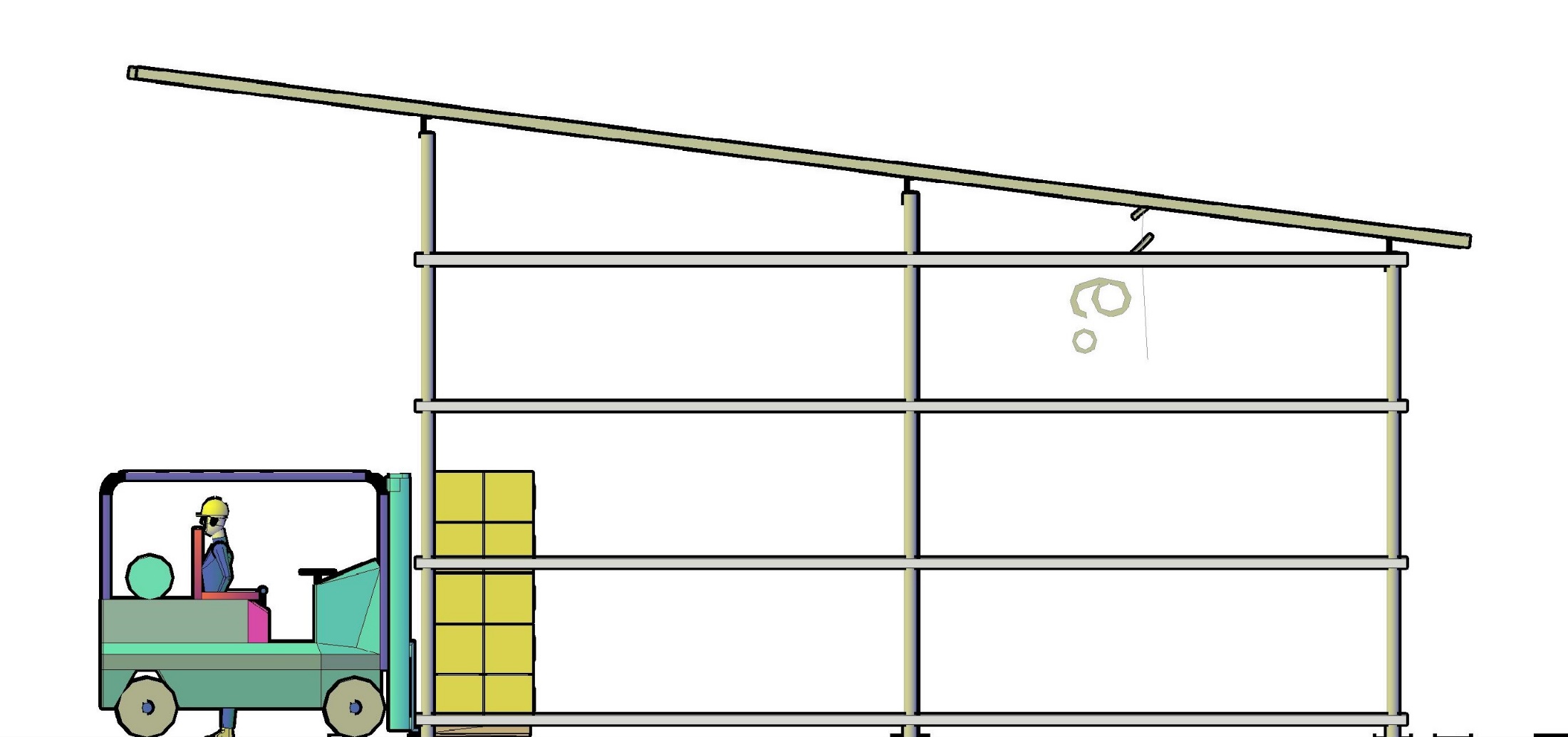 4,40
4,20
4,00
0,00
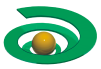 ss «RMG Copper». ცენტრალური საწყობის ფარდული.
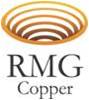 მოედნის არმირების გეგმა
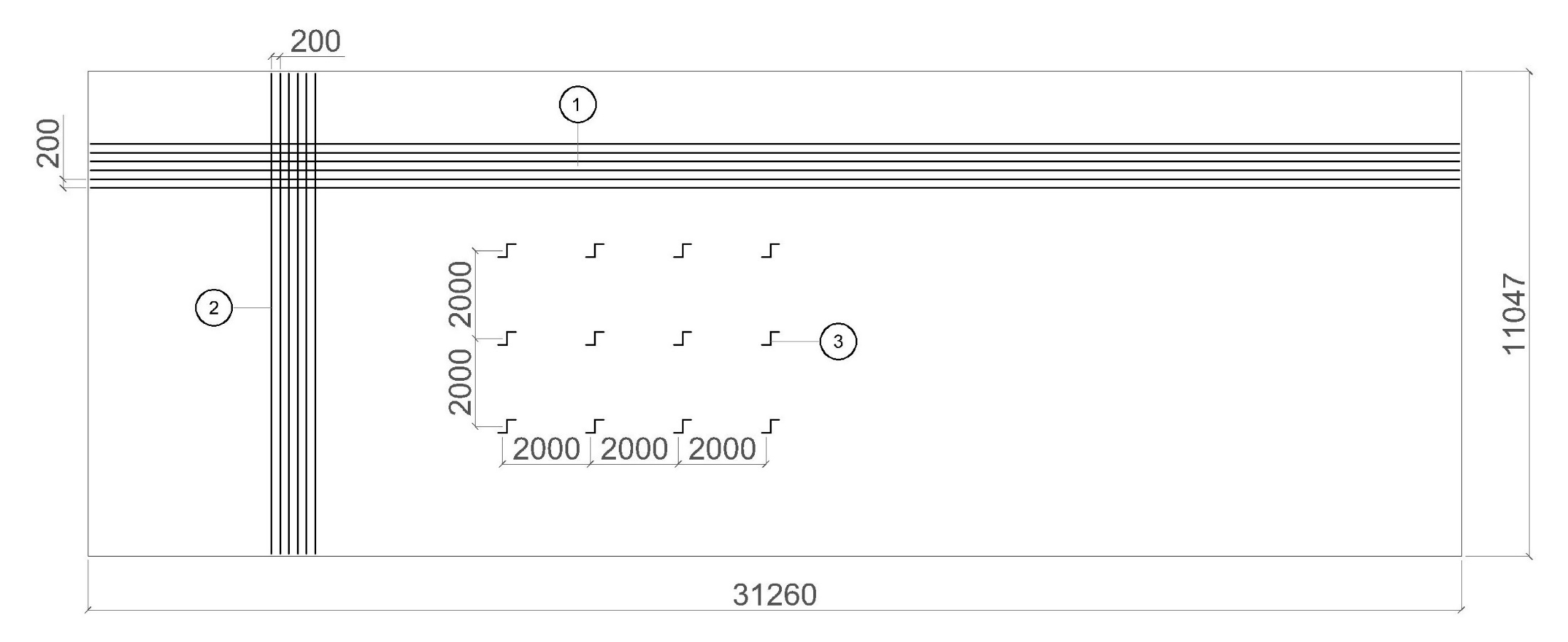 არმატურის სპეციფიკაცია.
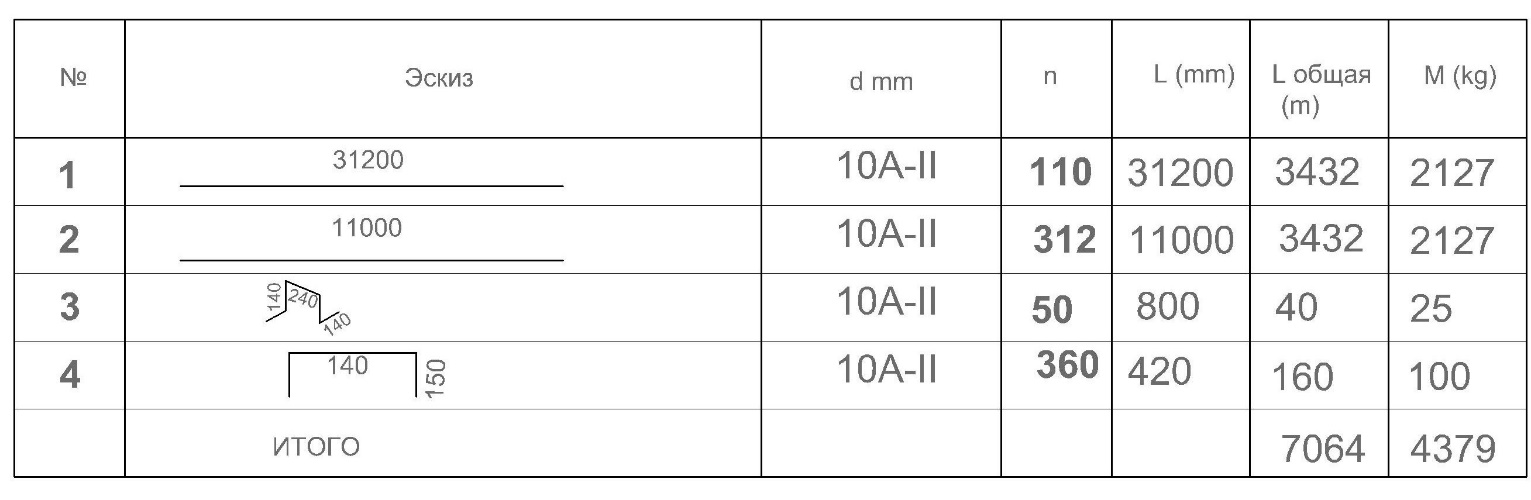 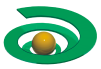 ss «RMG Copper». ცენტრალური საწყობის ფარდული.
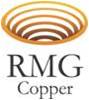 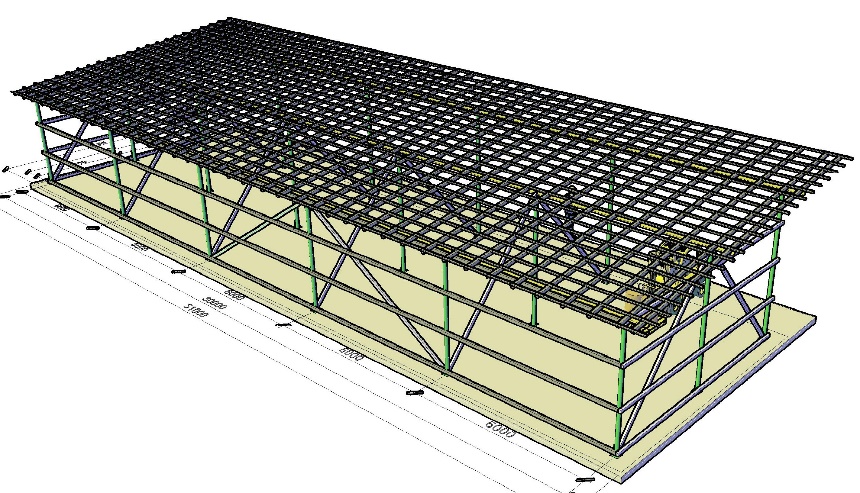 8
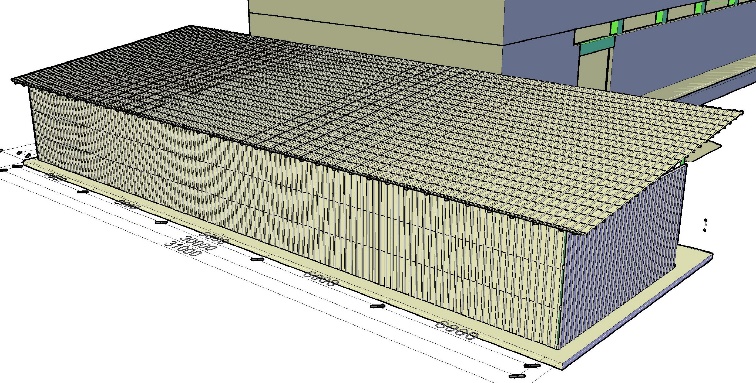 9
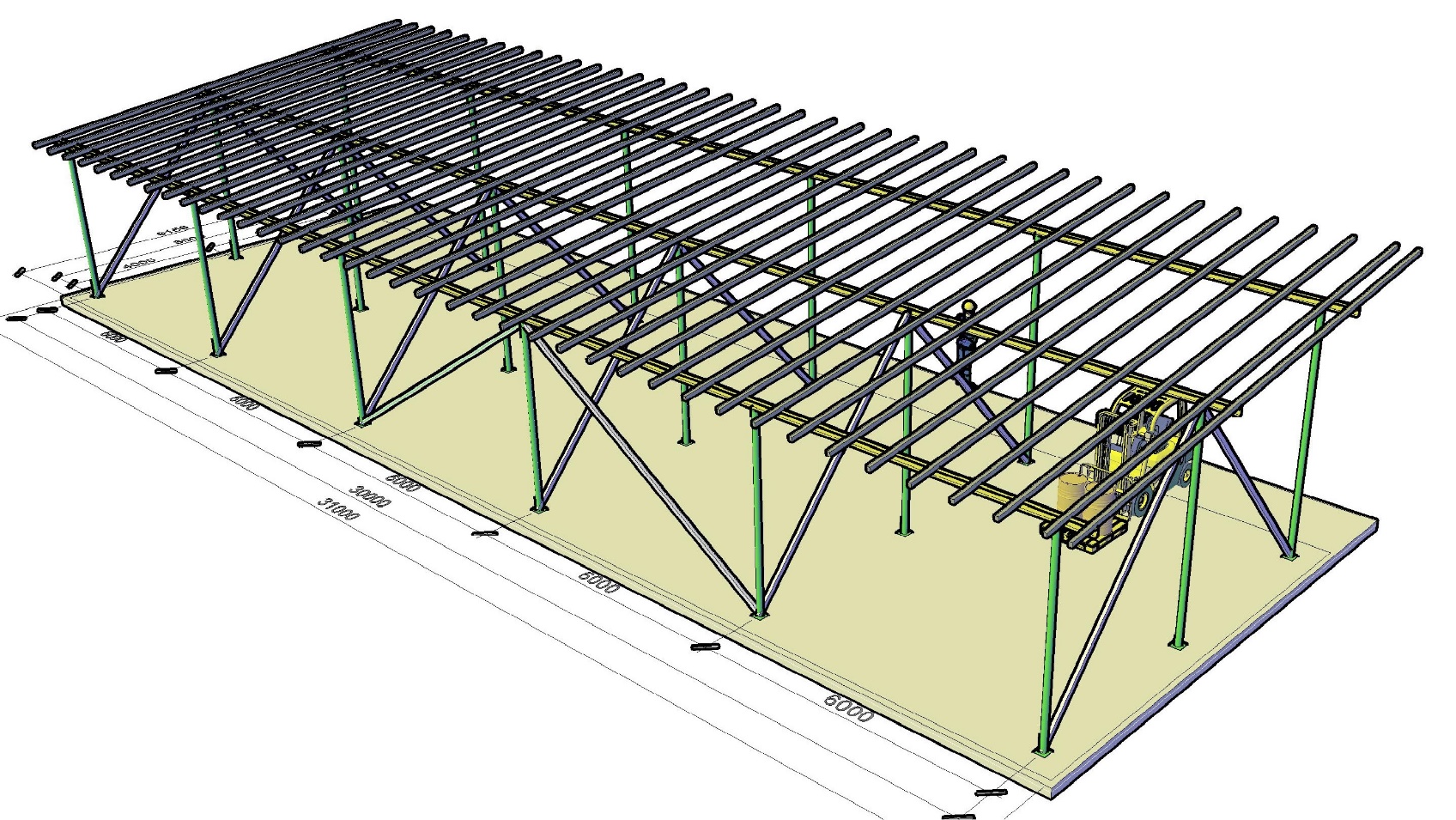 10
7
3
1
2
მასალების ექსპლიკაცია.

1. 100მმ დიამეტრის ლითონის მილი L=4000მმ– n=6 (24გმ);2. 100მმ დიამეტრის ლითონის მილი L=4200мм  n=6 (25,2გმ);
3. 100მმ დიამეტრის ლითონის მილი L=4400მმ, n=6, (26,4გმ);
4.  №14 შველერი L=32пм, n=3 (96გმ);
5. 60Х80მმ კვეთის ლითონის მილი  L=7,2გმ  n=2 (14,4გმ);
6. 60X80მმ კვეთის ლითონის მილი L=6გმ, n=12 (72გმ);
7. 60X80მმ კვეთის ლითონის მილი  L=10გმ, n=40 (400გმ);
8. 20X40მმ კვეთის ლითონის მილი L=31,6გმ, n=23 (727გმ);
9. 60X80მმ კვეთის ლითონის მილი L= 188გმ;
10. 0,8მმ სისქის პტროფილირებული ლითონის ფურცელი - 420მ2.
4
5
6
«А»
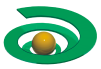 ss «RMG Copper». ცენტრალური საწყობის ფარდული.
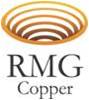 #А პოზიციის ჩასაყოლებელი დეტალი.
დასამზადებელია 18 ცალი ჩასაყოლებელი დეტალი
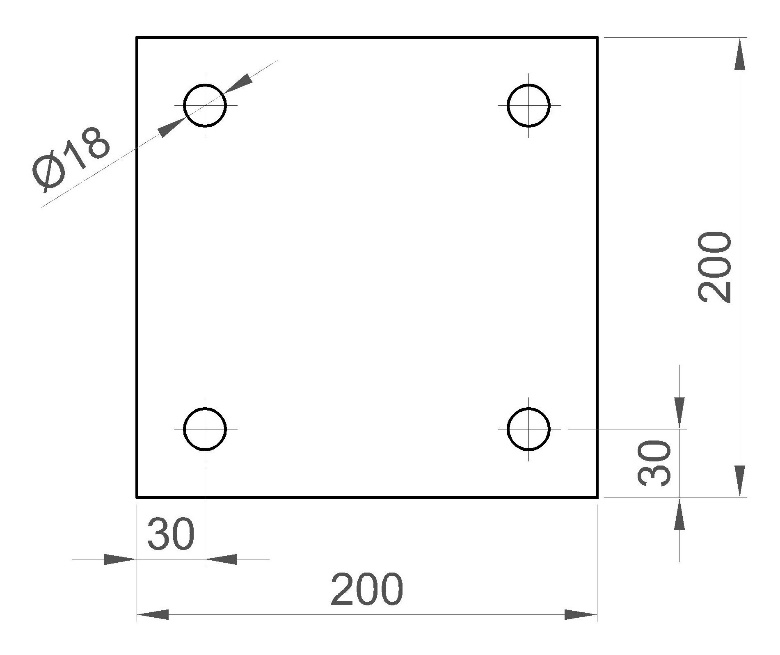 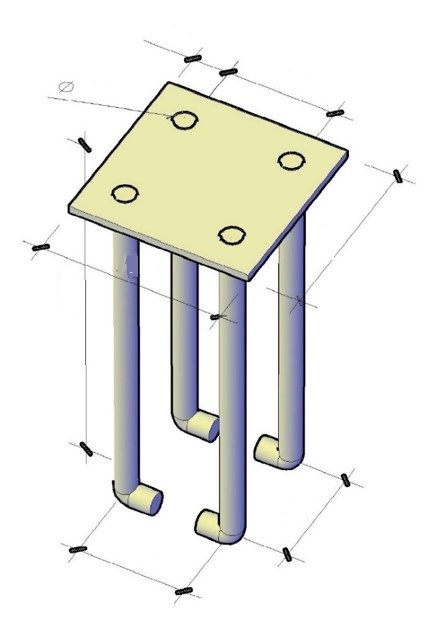 140
18
6 მმ სისქის ლითონის ფურცელი
18 ცალი
200
200
18მმ დიამეტრის მრგვალი ლითონი
L=240მმ (72 ცალი)
140
მასალების ხარჯი 18ელემენტზე.

AIII კლასის 18მმ დიამეტრის არმატურა 240მმ -20გმ2.
6მმ სისქის ლითონის ფურცელი 18ცალი - 0,72მ2
140
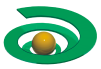